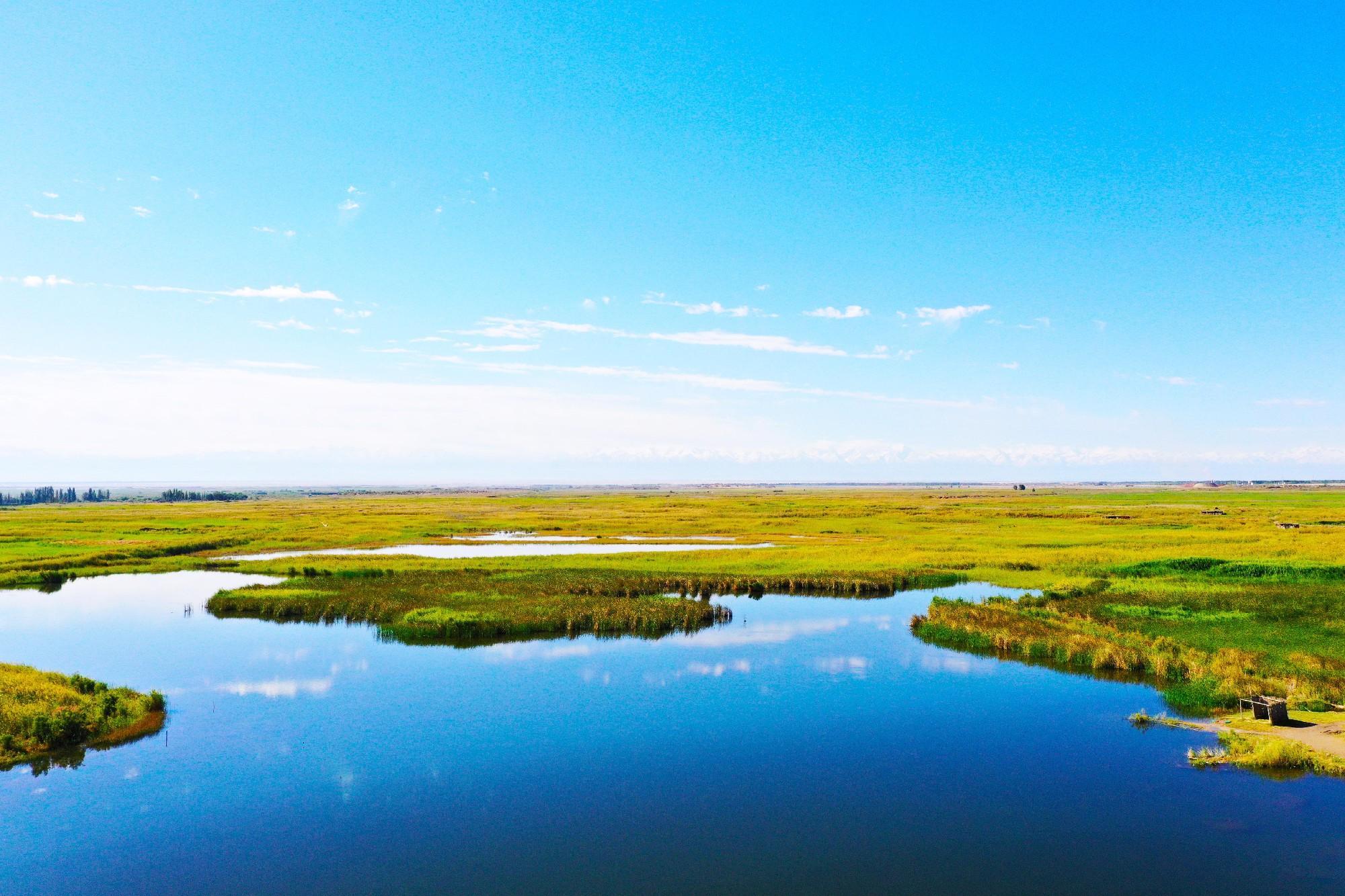 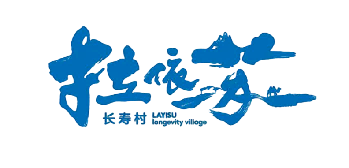 Firmly establish and practice the "two mountain concept" and promote high-quality development with high-quality ecology
Yuquan Town Party Standing Committee, deputy political commissar Zhou Xuemei
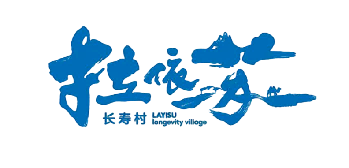 The World's Top Five Longevity Villages - Layisu Village
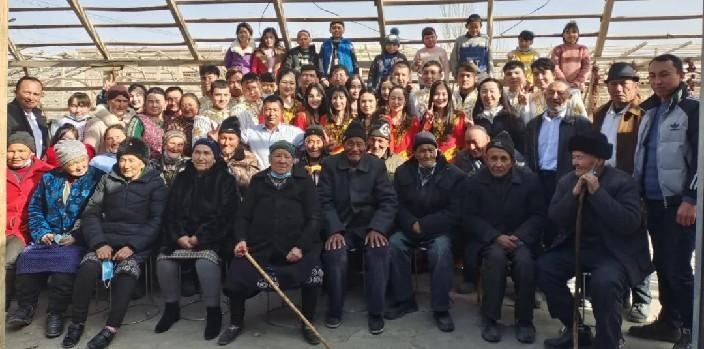 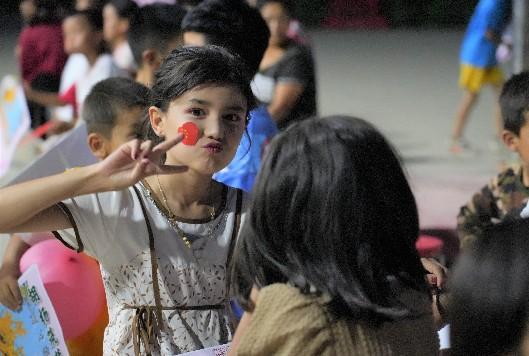 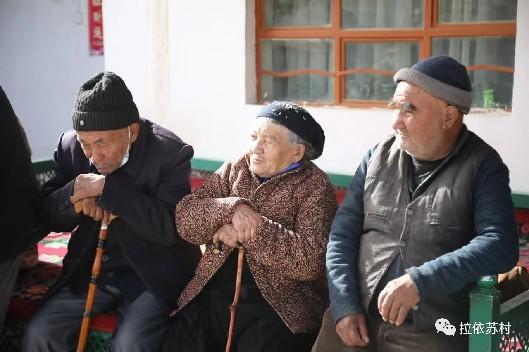 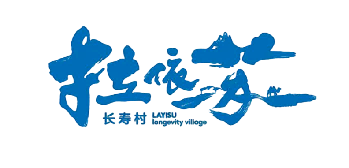 A corridor with two strings of six areas,
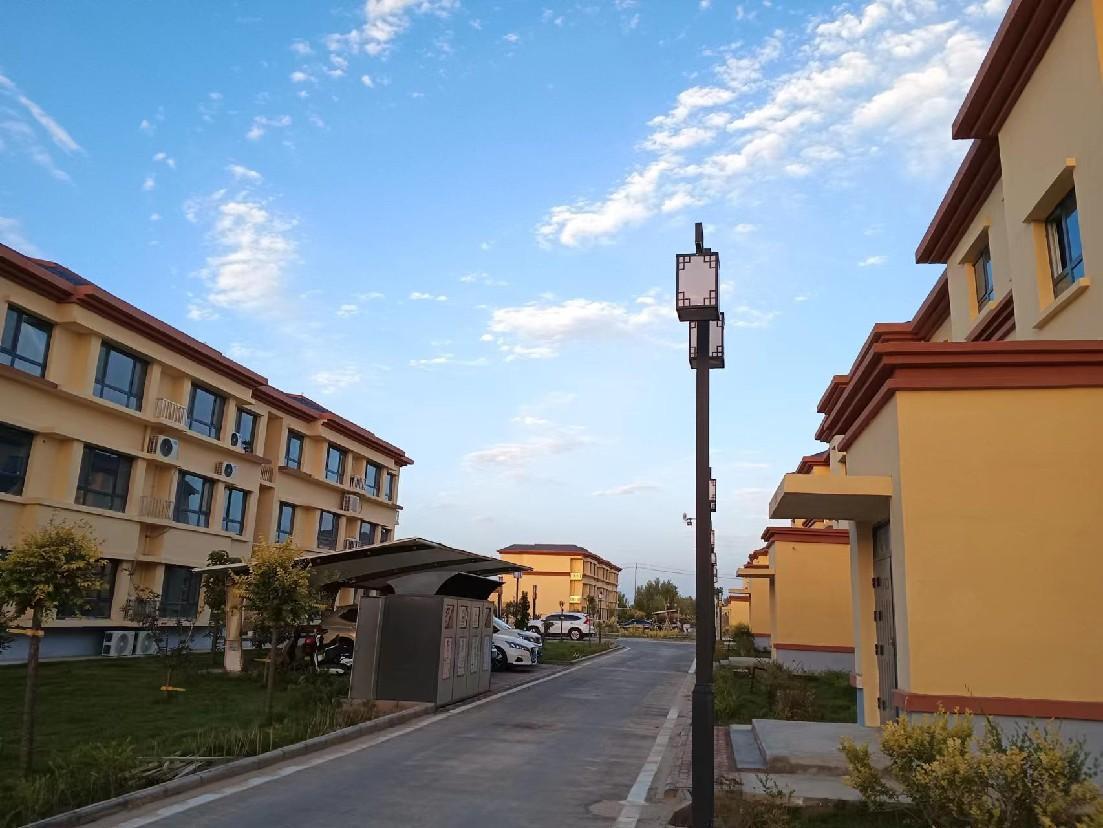 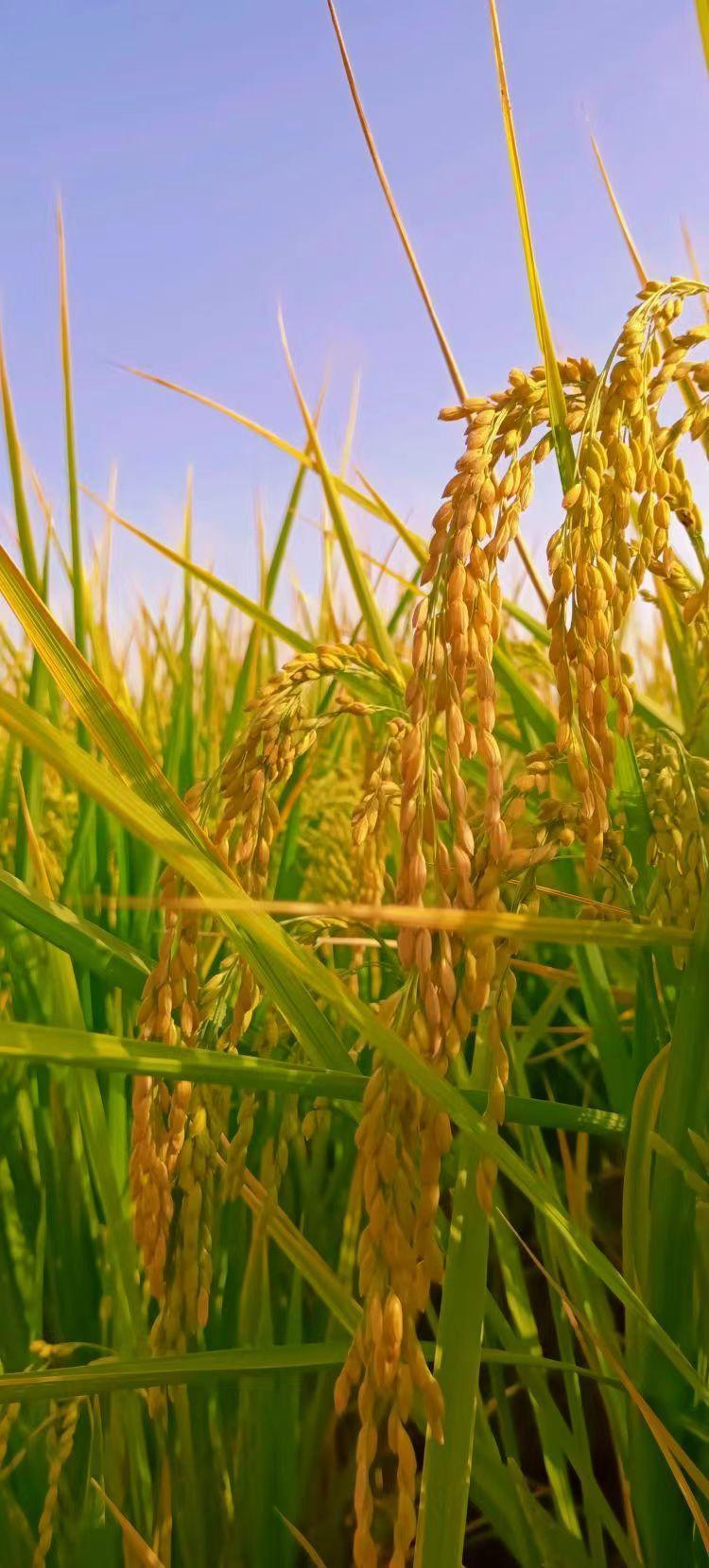 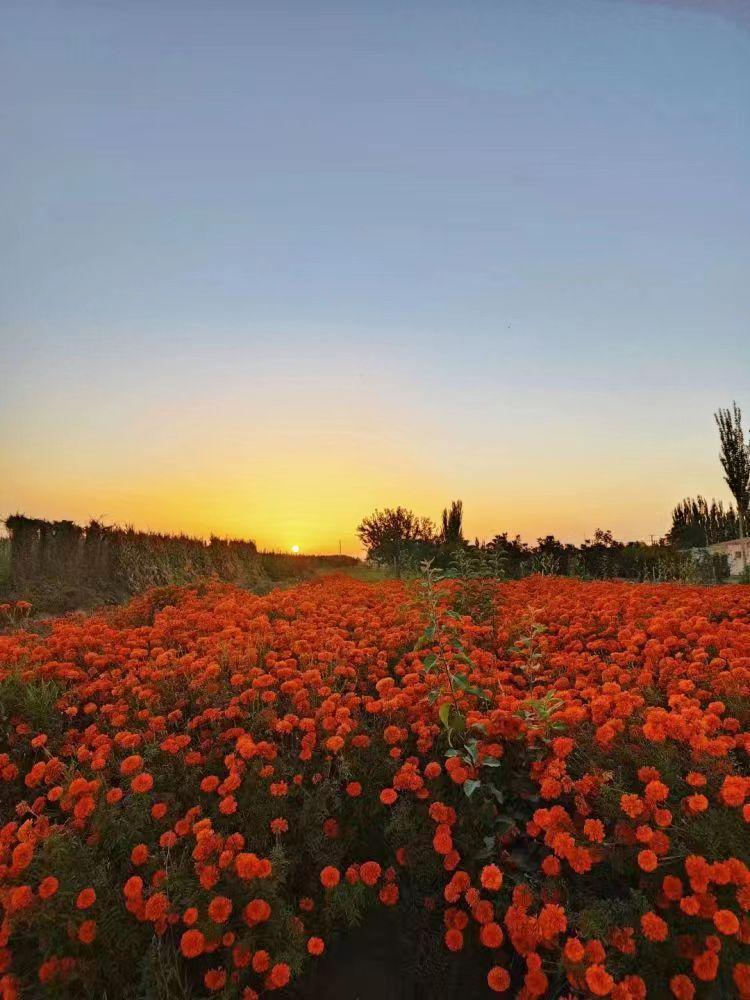 A main three vice with more points
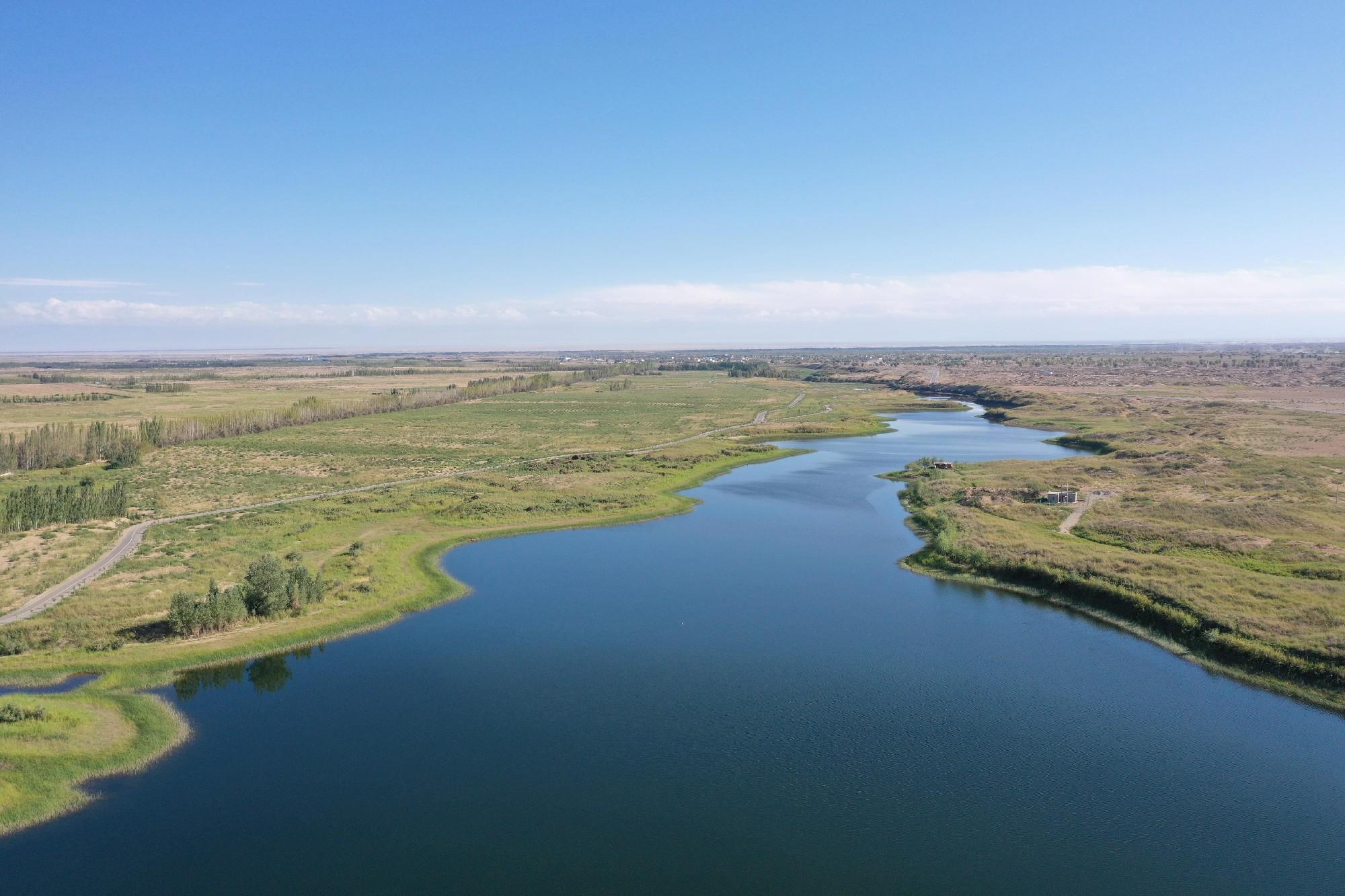 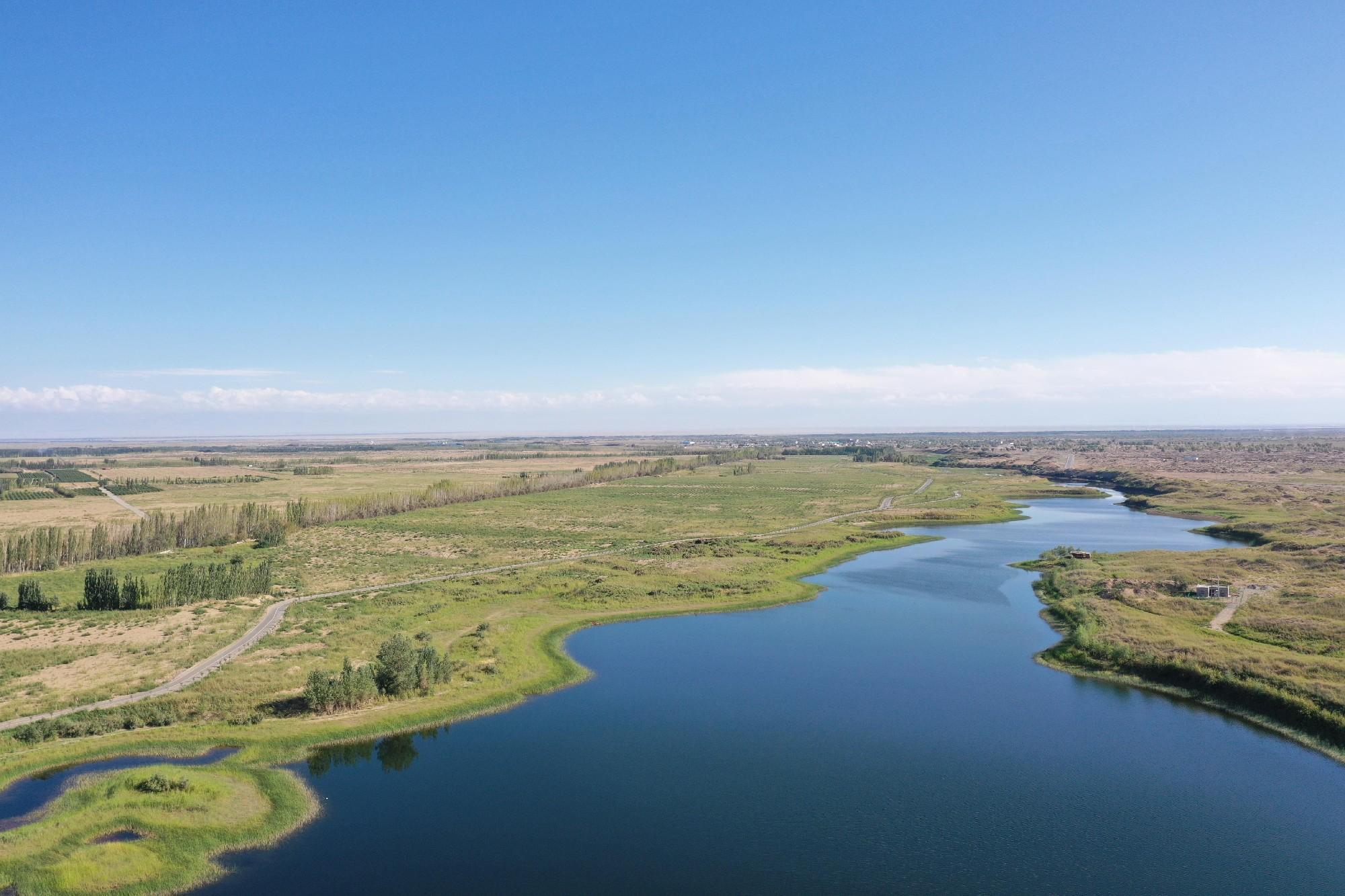 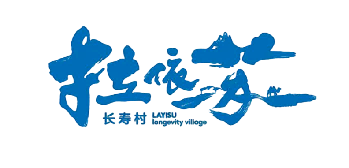 Midea vast magnificent natural scenery!
Midea vast magnificent natural scenery!
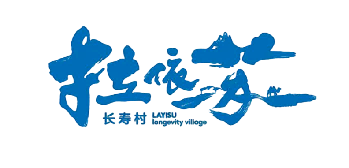 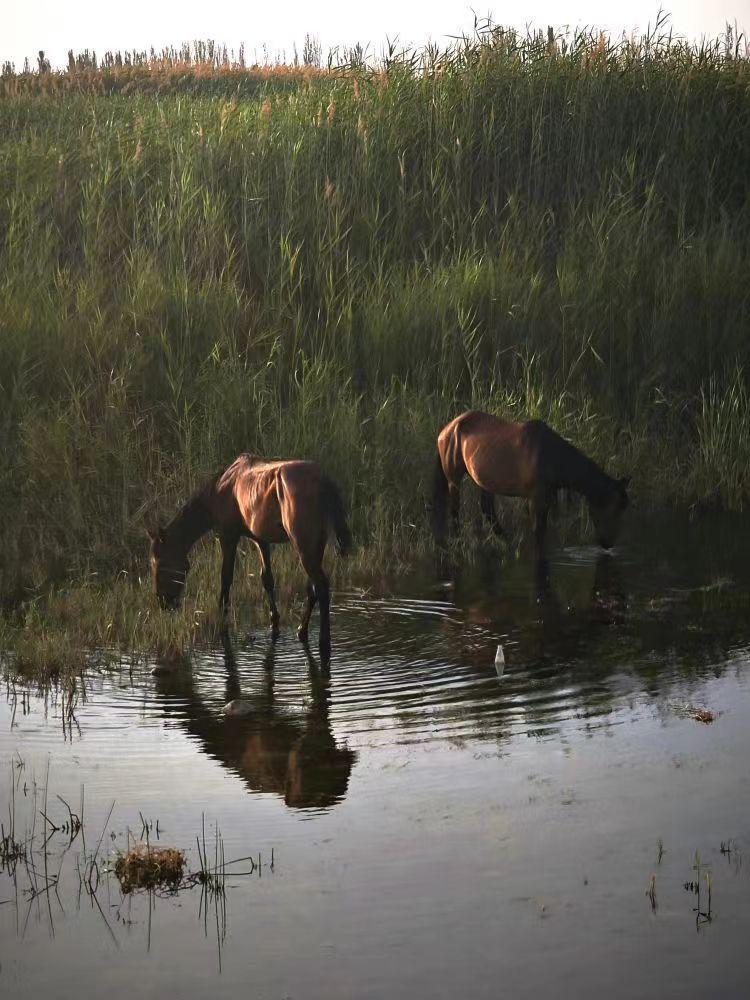 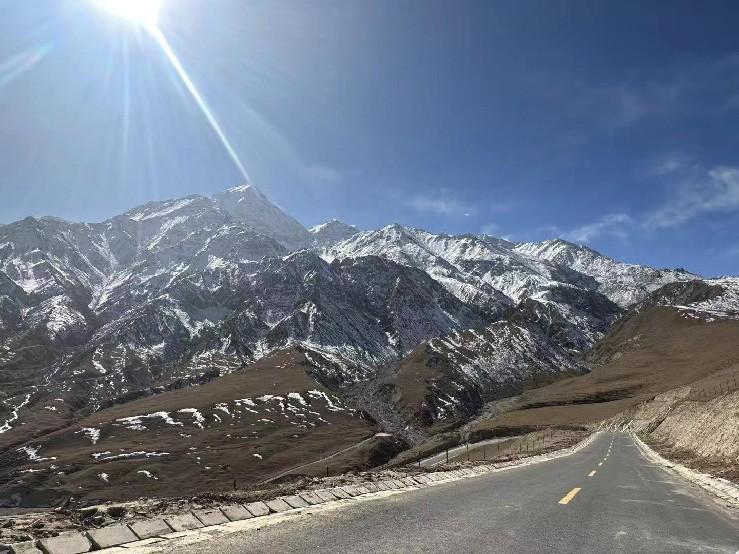 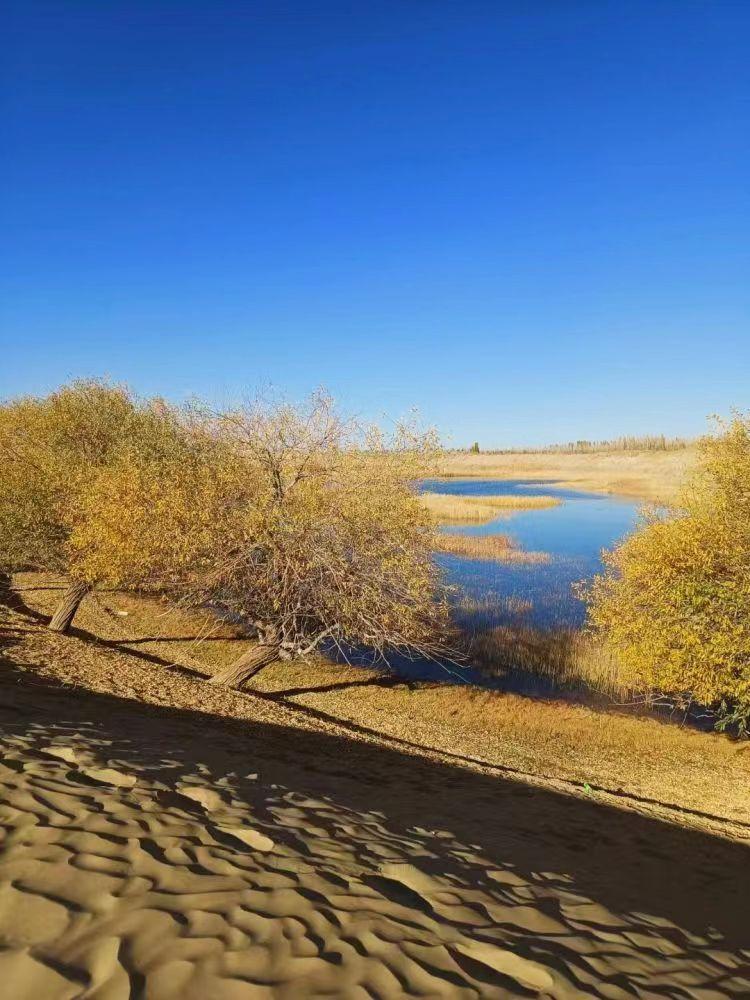 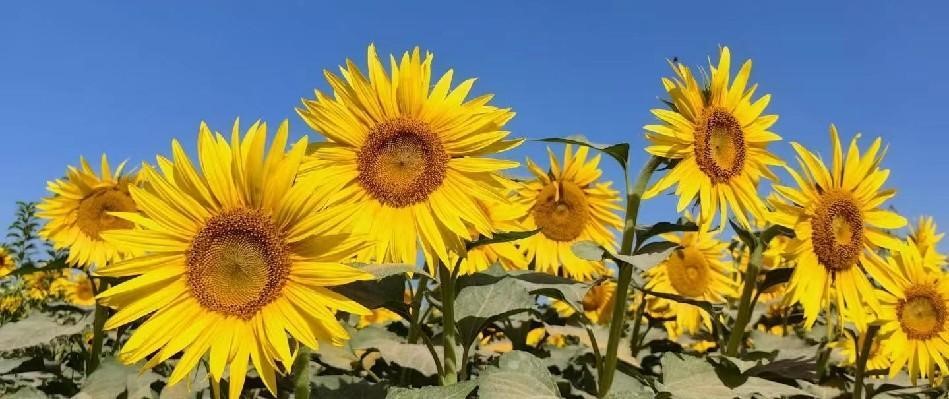 Midea vast magnificent natural scenery!
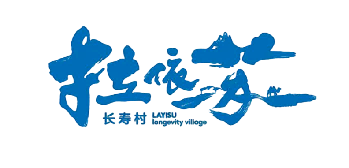 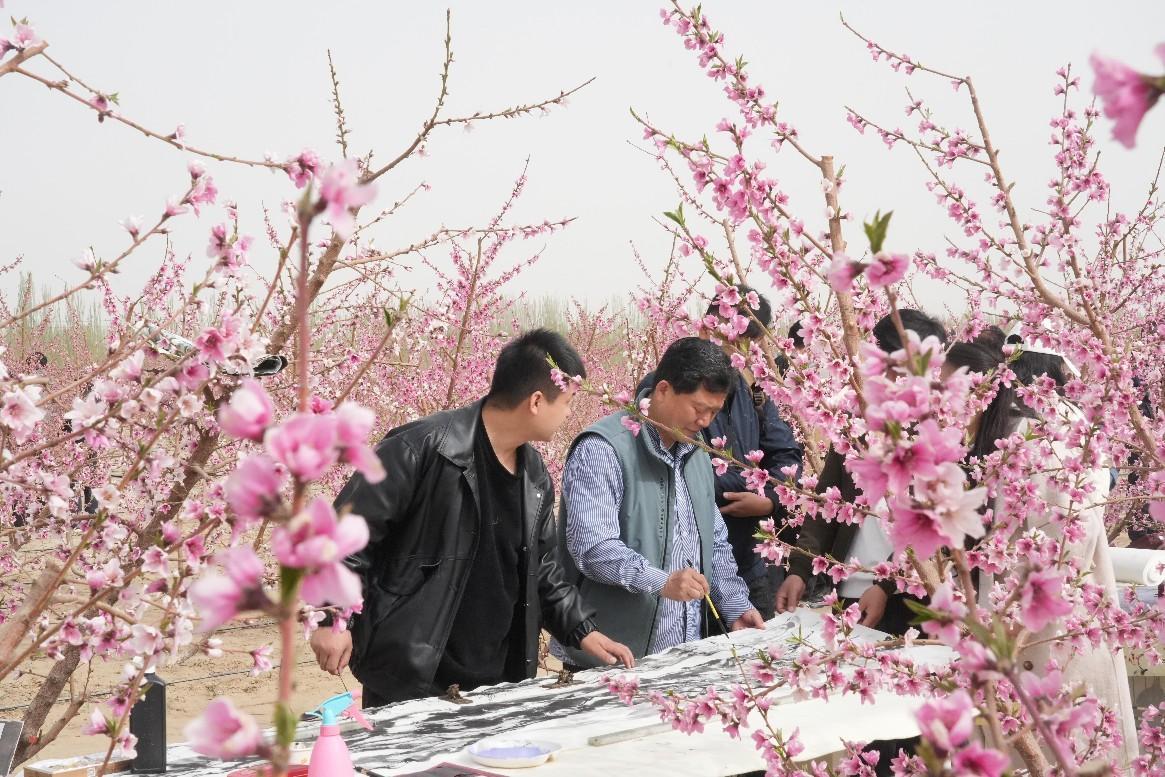 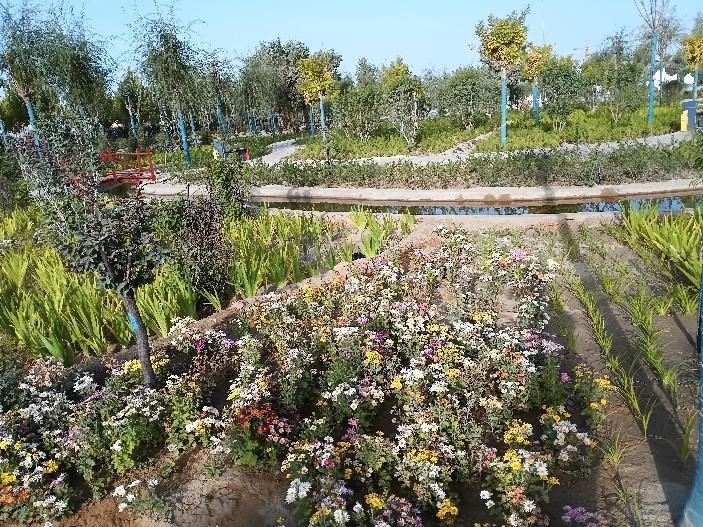 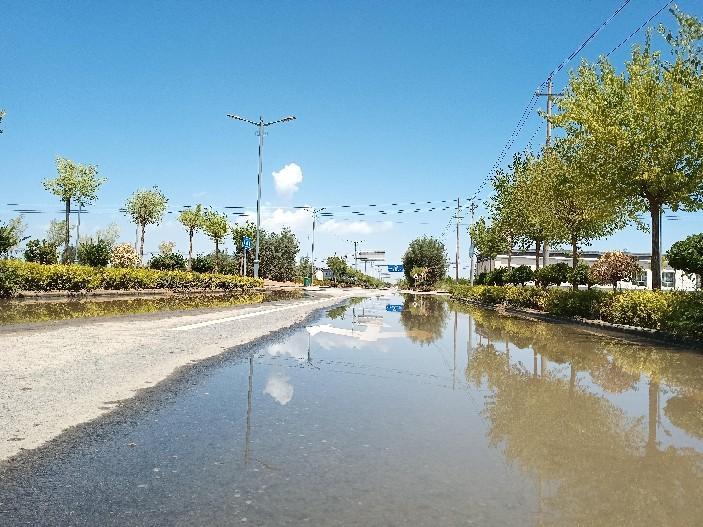 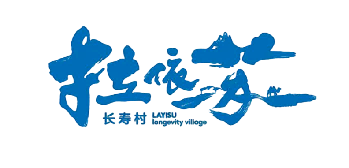 The human miracle of man advancing and sand retreating!
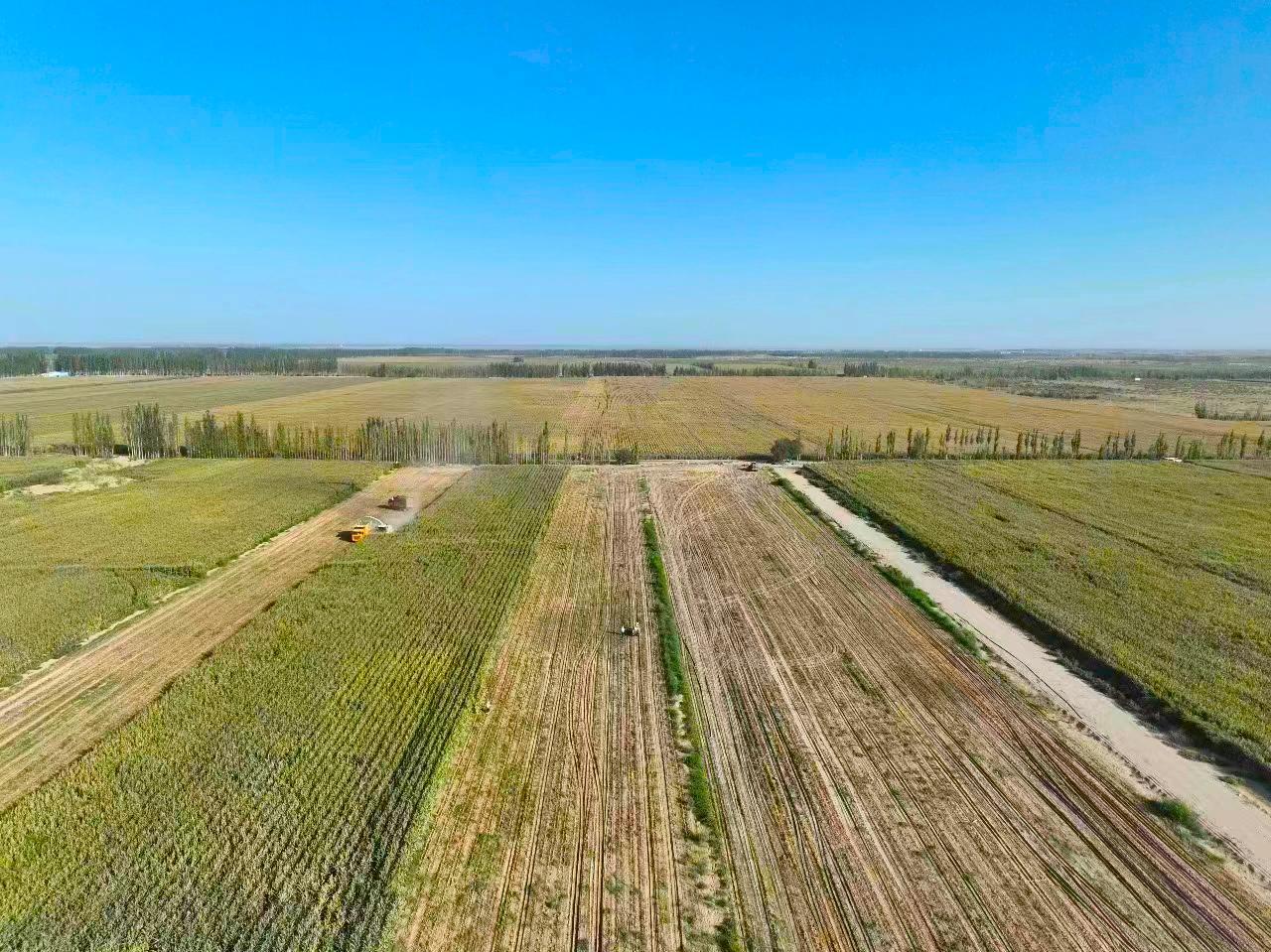 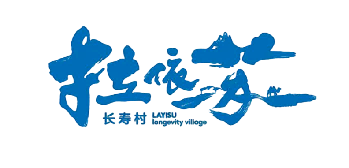 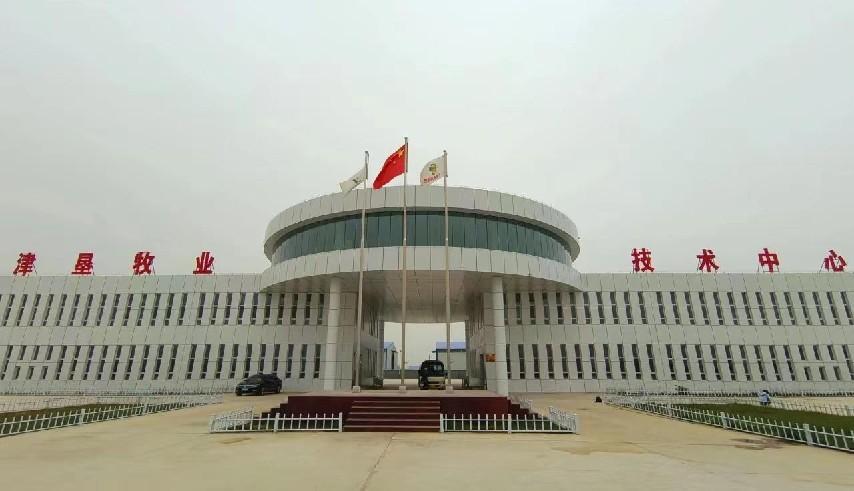 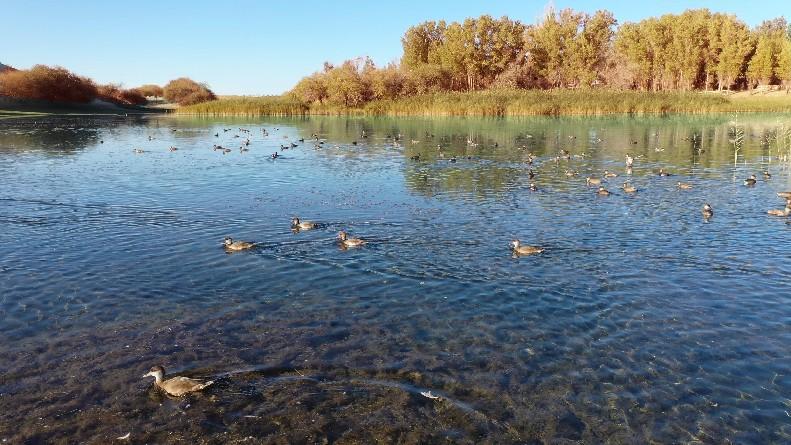 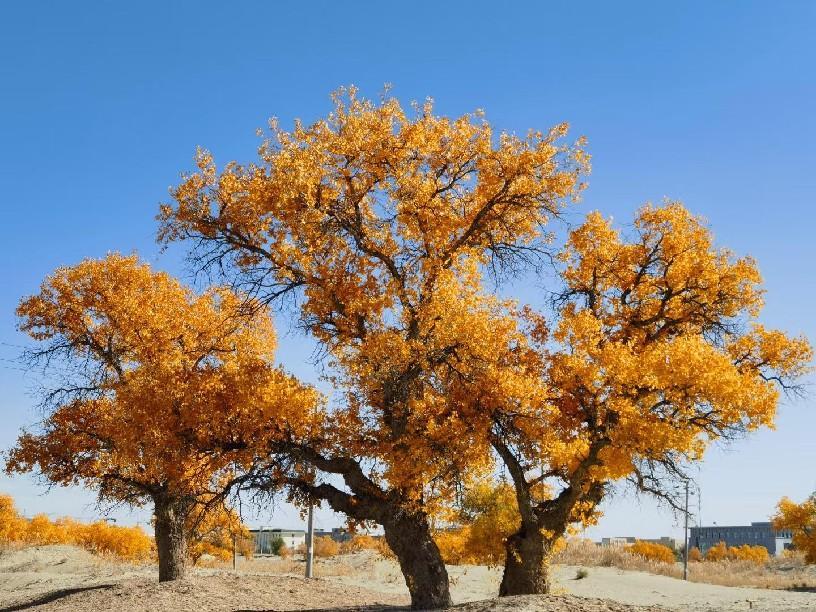 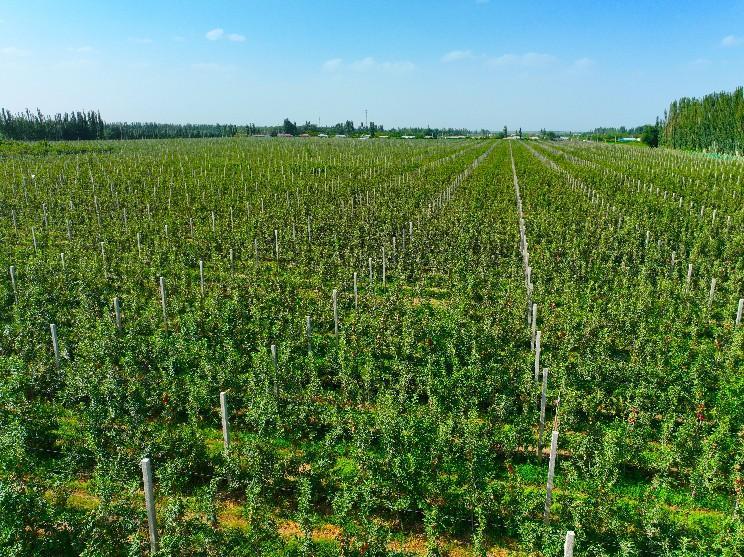 The human miracle of man advancing and sand retreating!
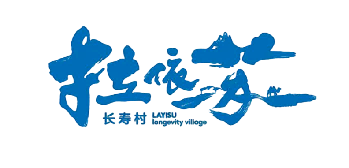 Fast Growing Green Industry!
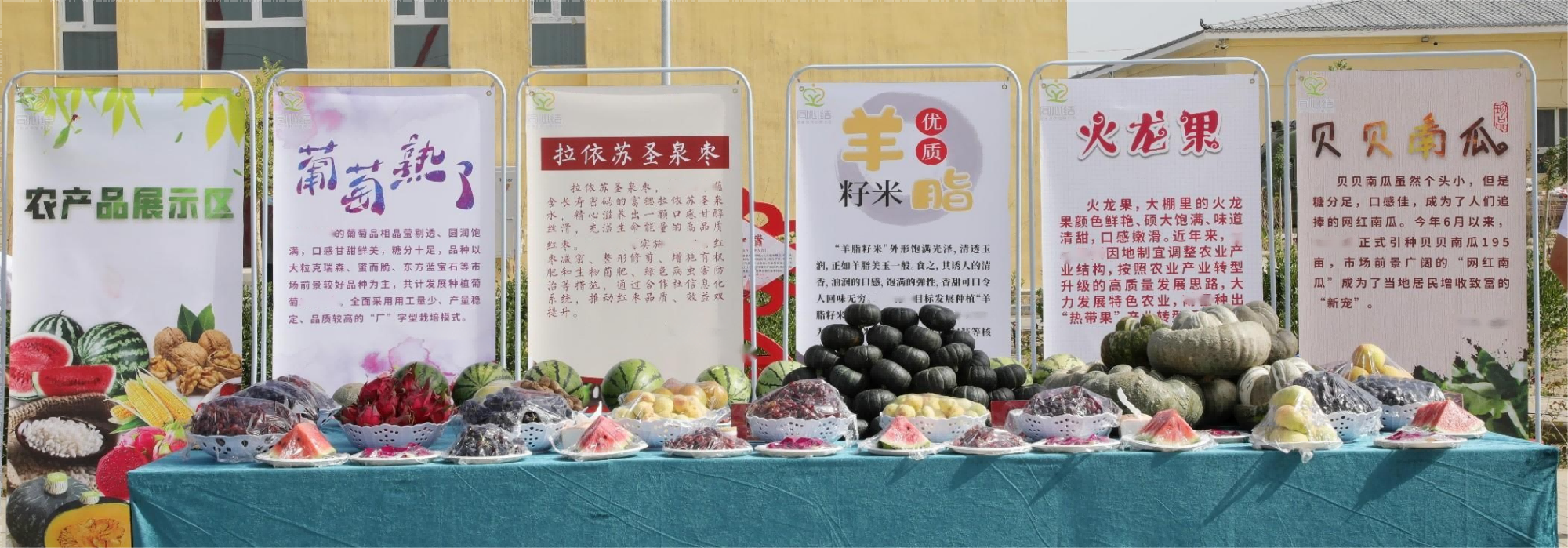 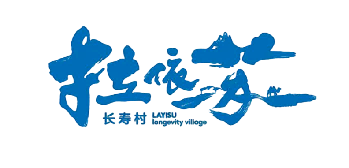 Fast Growing Green Industry!
Fast Growing Green Industry!
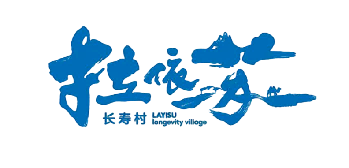 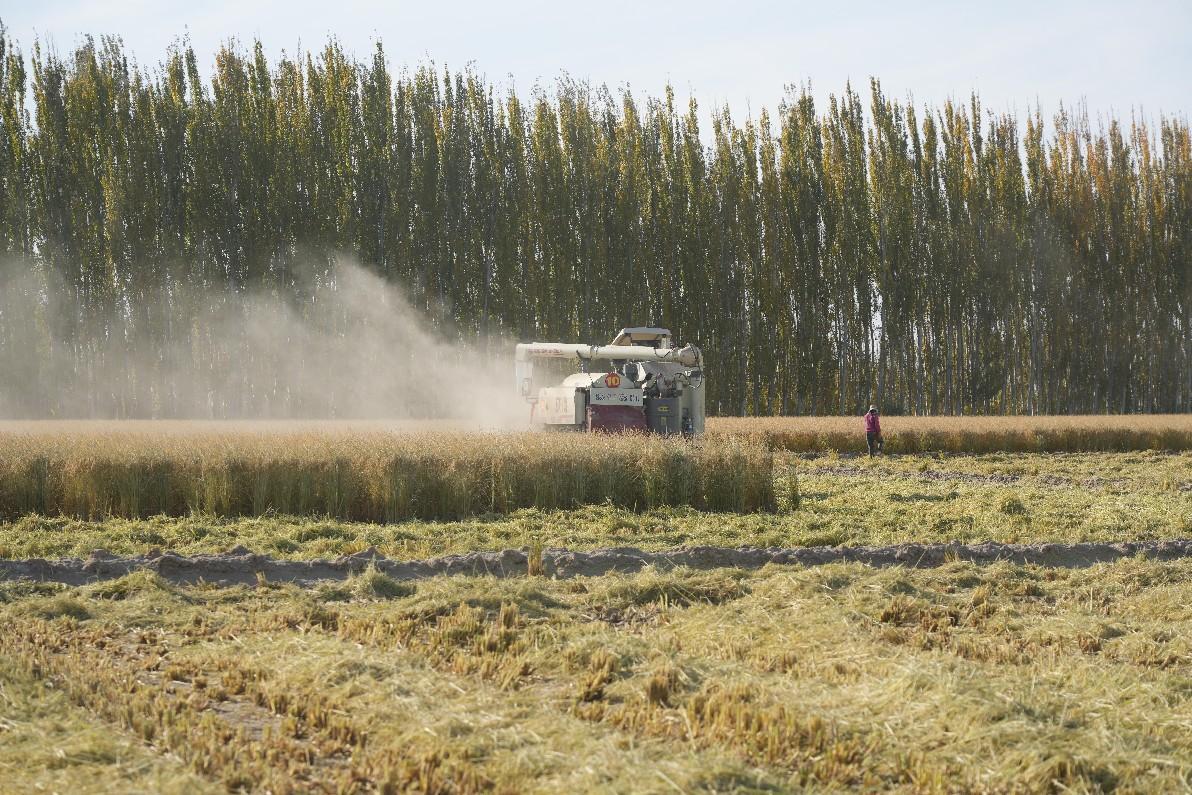 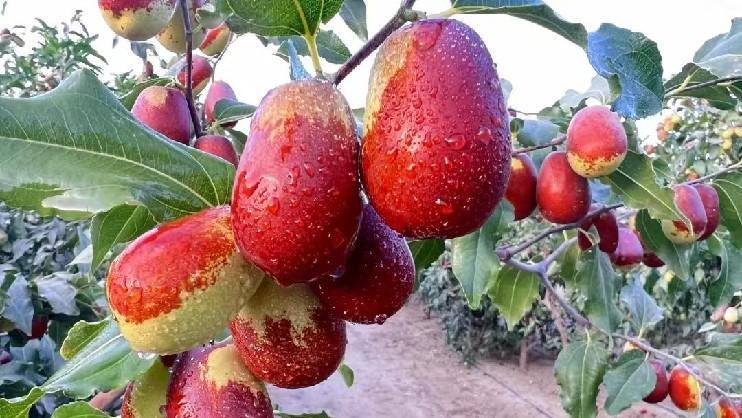 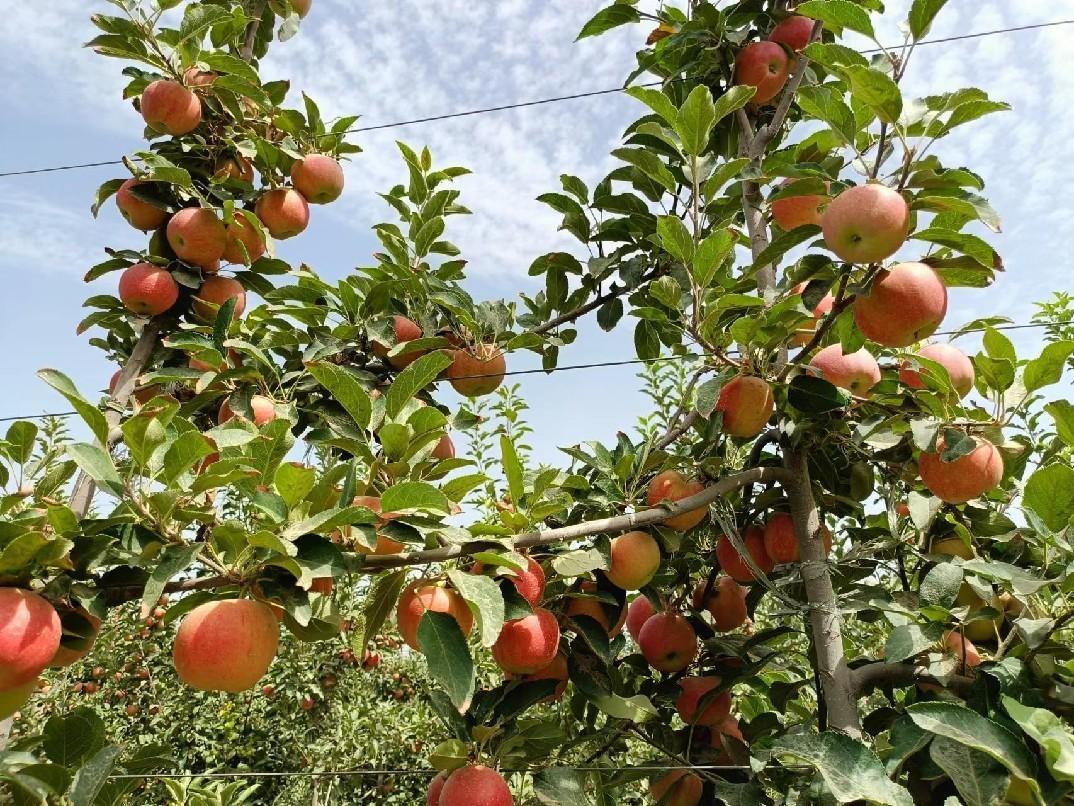 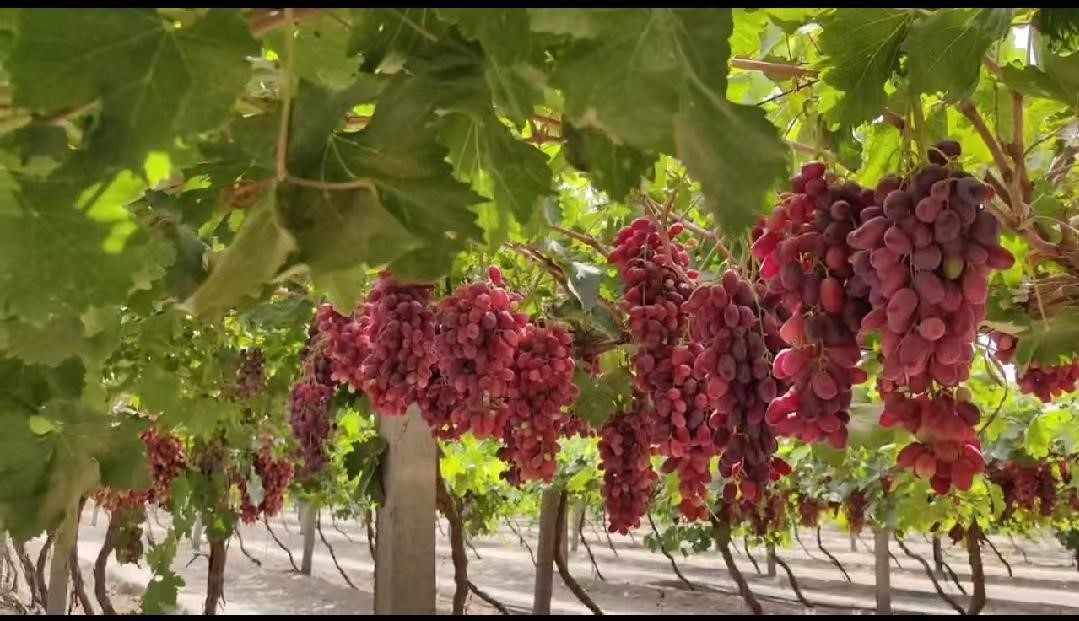 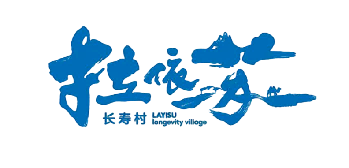 Unity to build a new home
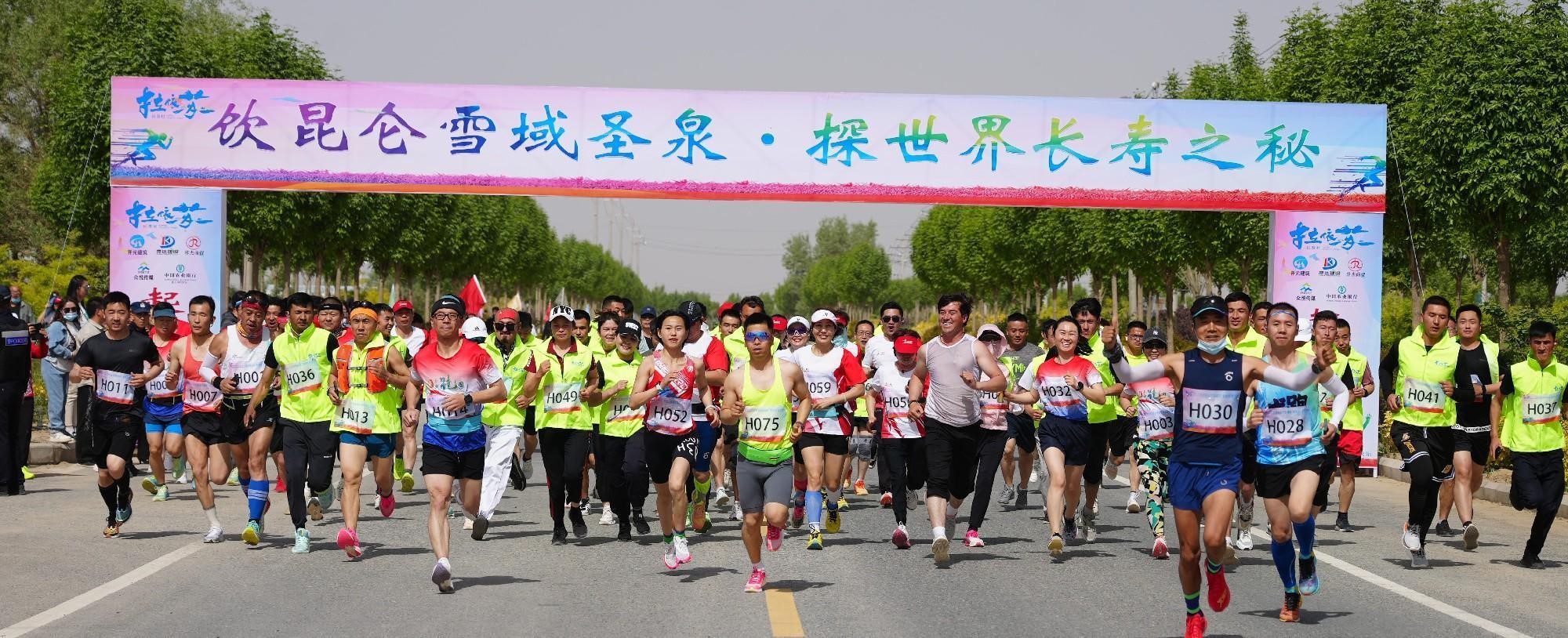 The First Ecological Race in Yuquan
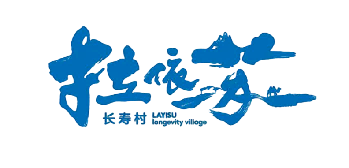 Magnificent and splendid Silk Road culture!
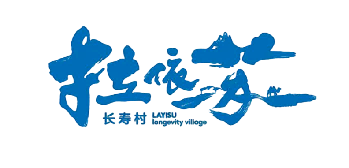 Magnificent and splendid Silk Road culture!
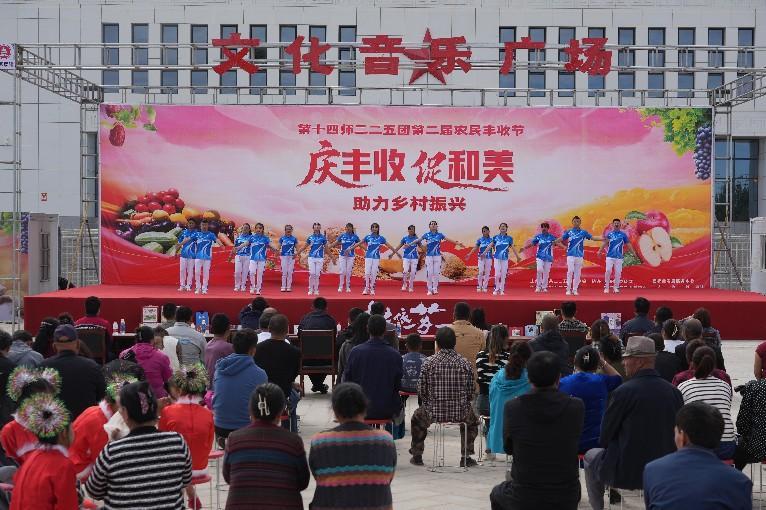 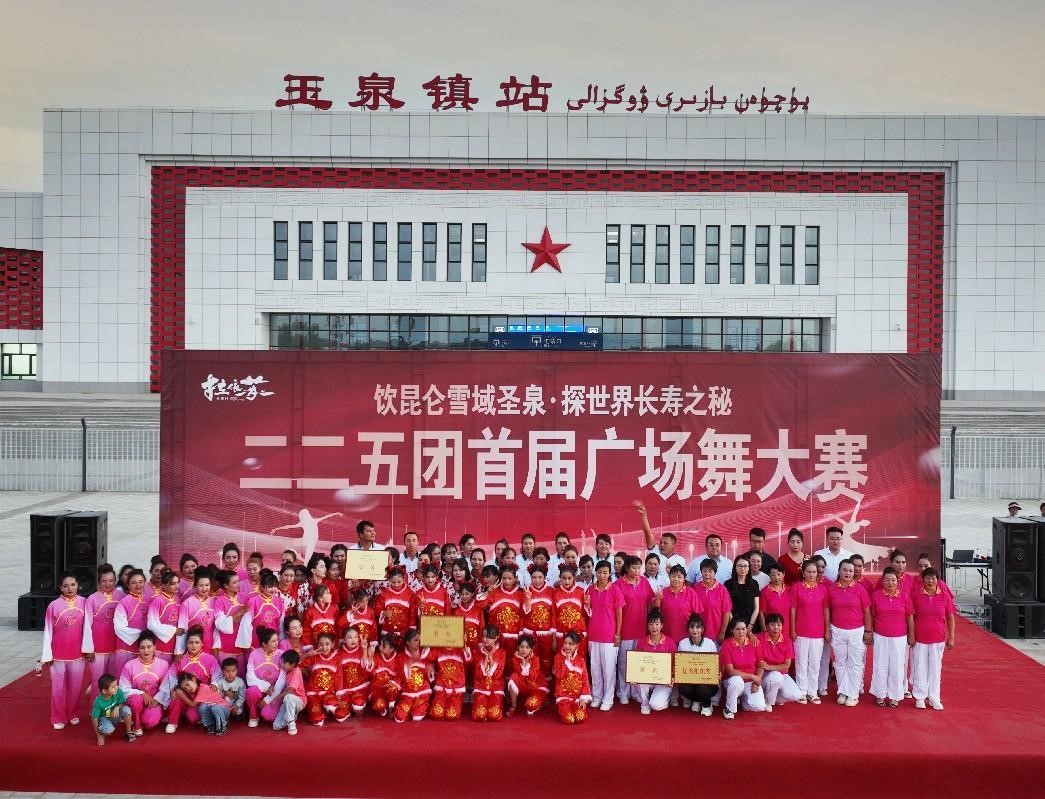 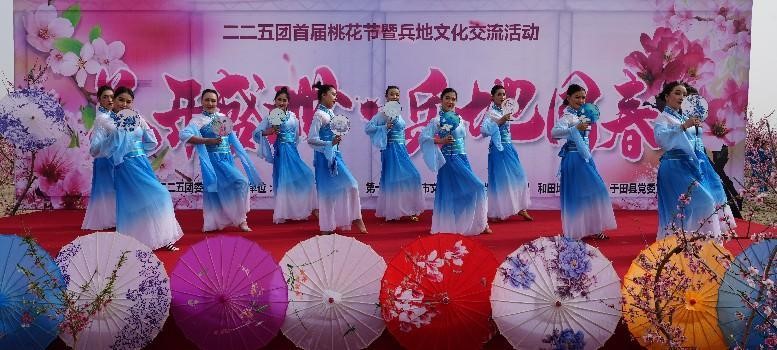 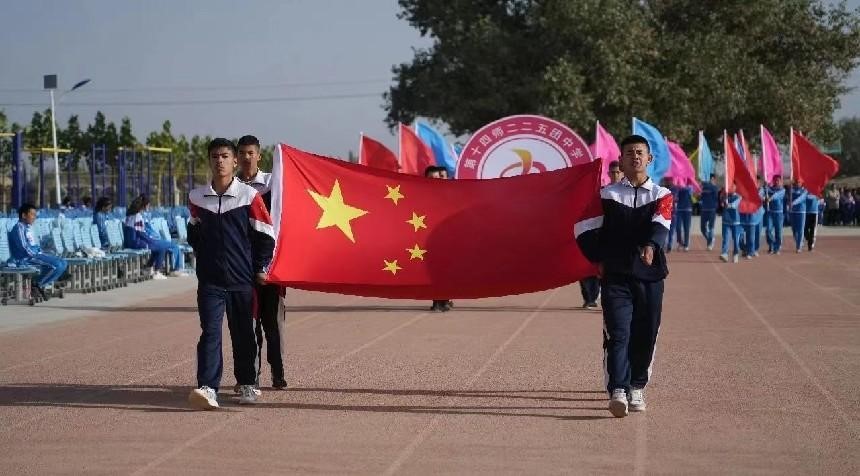 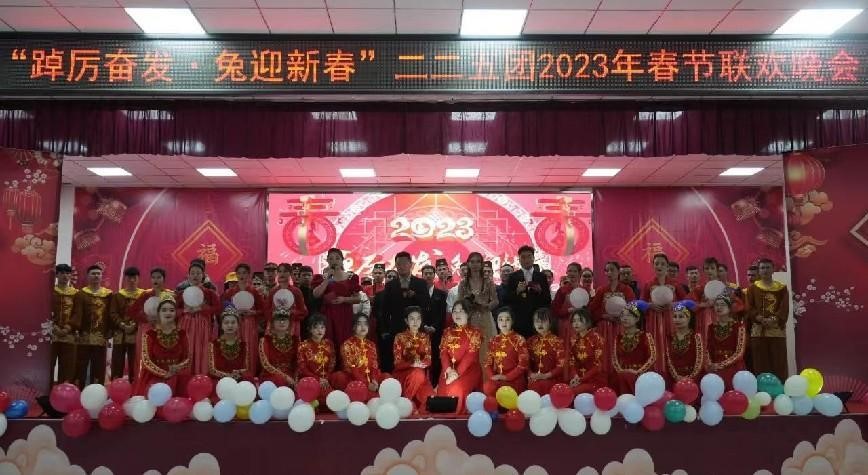 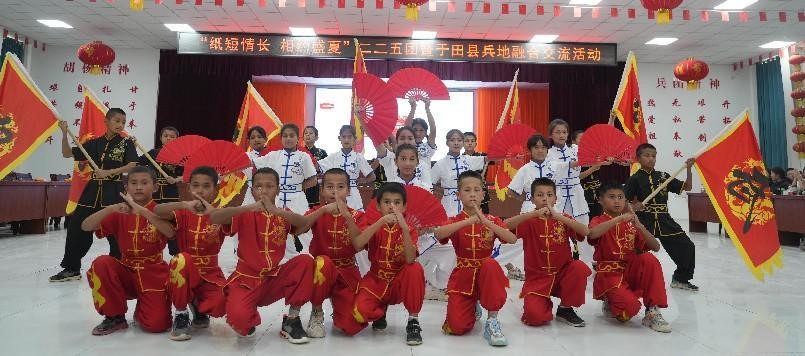 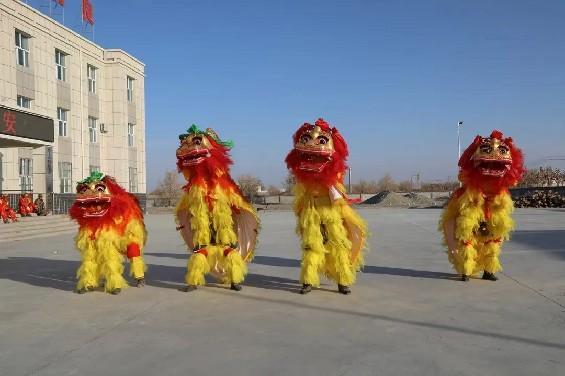 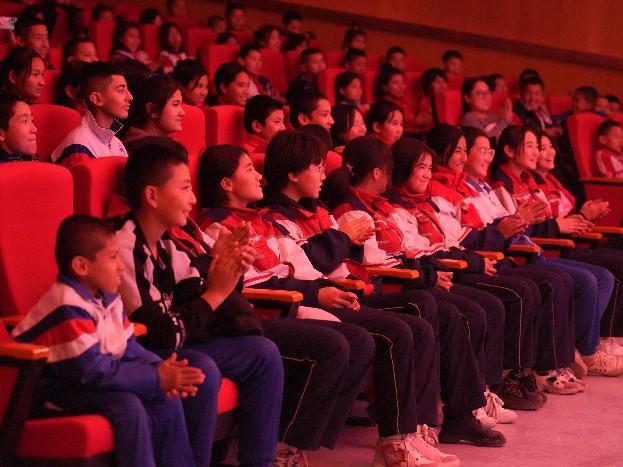 Magnificent and splendid Silk Road culture!
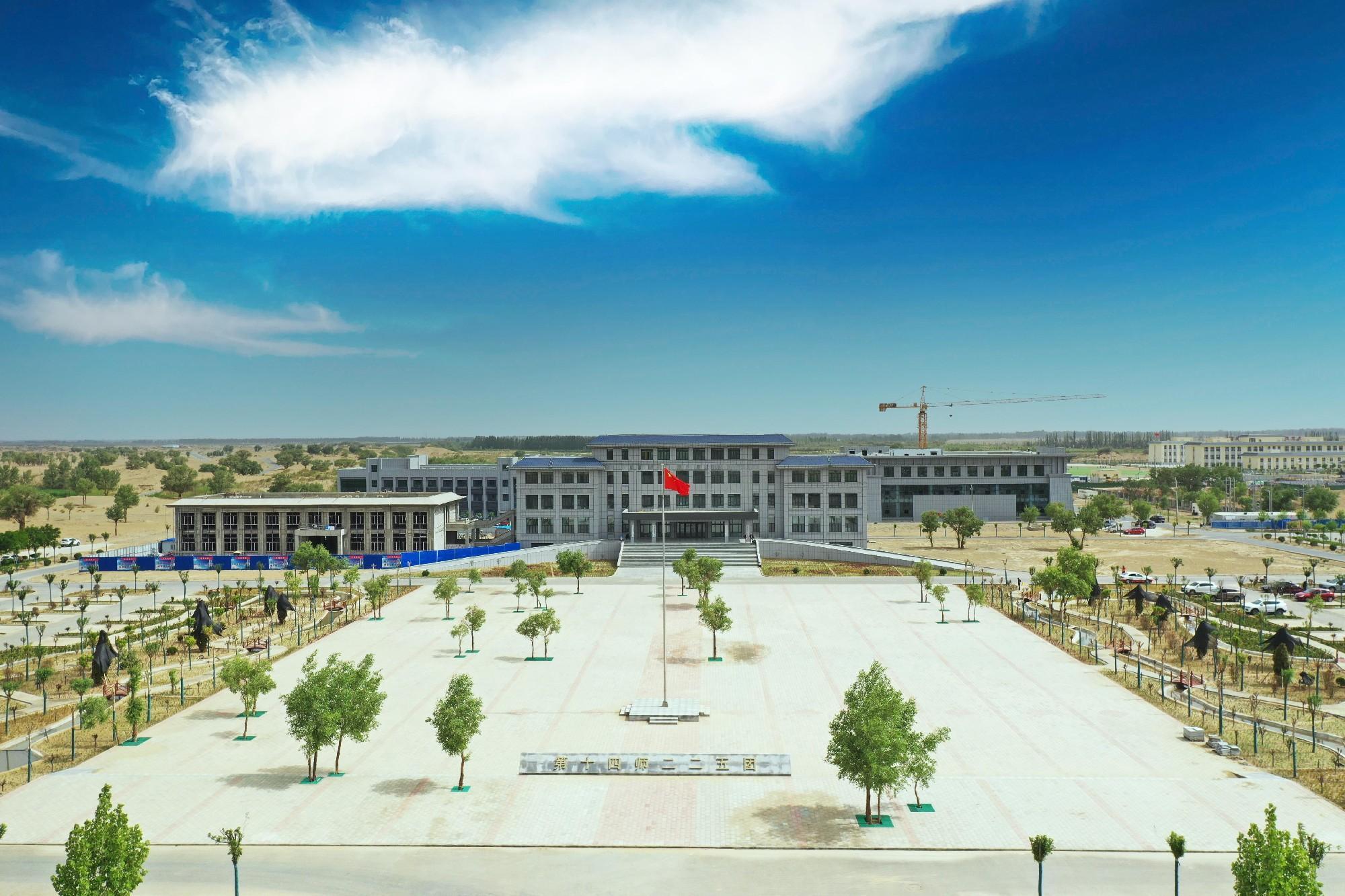 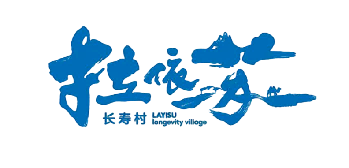 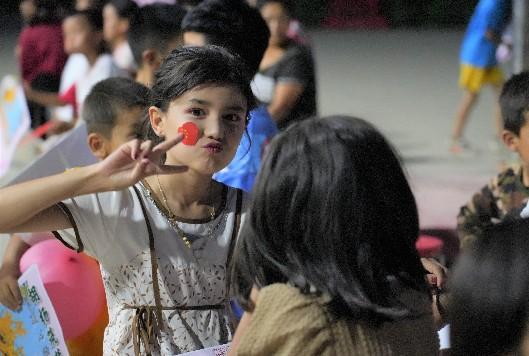 The World's Top Five Longevity Villages - Layisu Village!
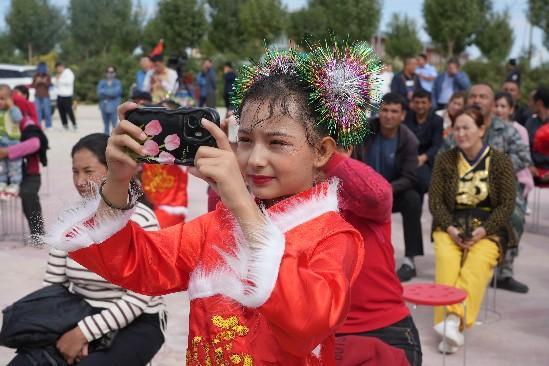 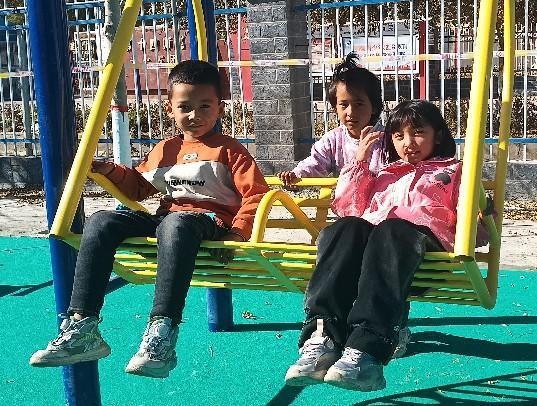 THANKS!